Remote sensing-based frameworks to quantify city-level carbon fluxes in urban green infrastructures
Oz Kira
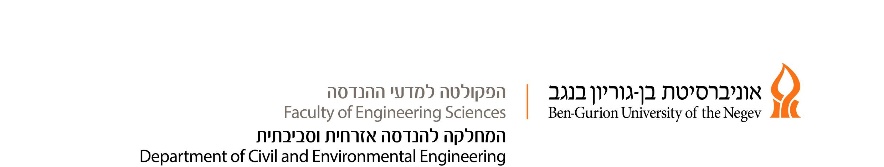 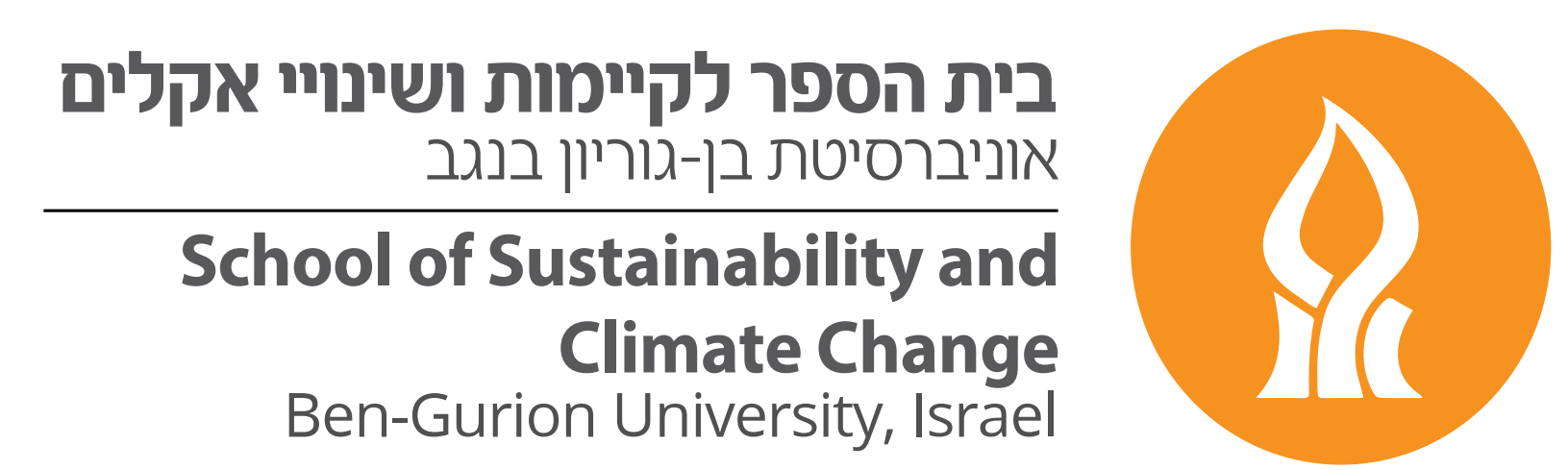 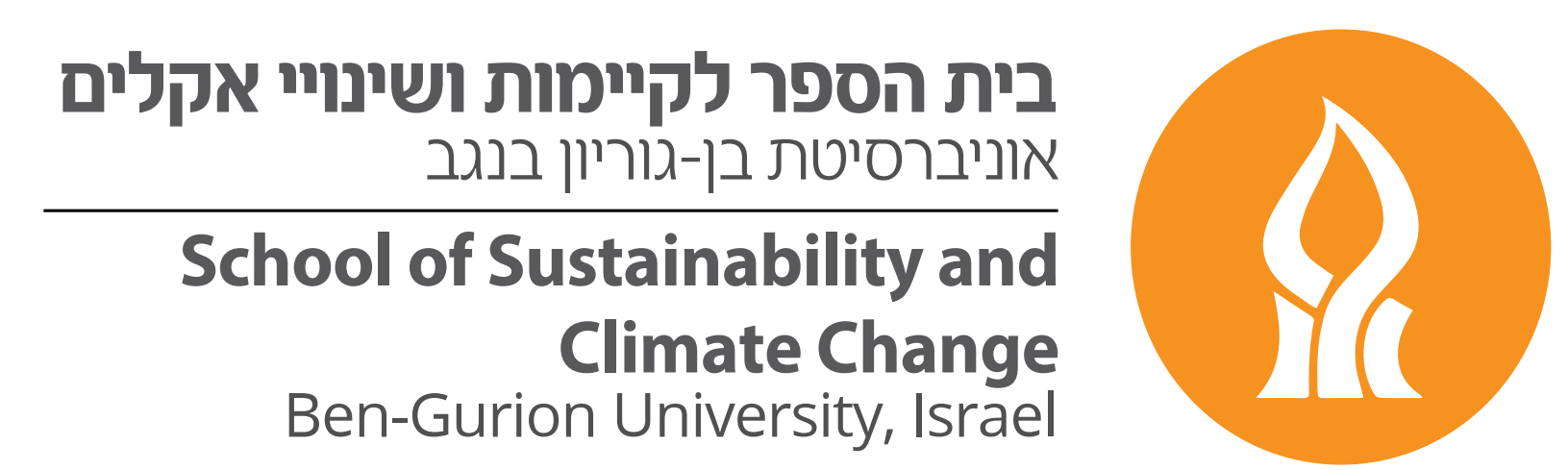 Urban population
Today, 55% of the world’s population lives in urban areas.
This proportion is expected to increase to ~70% till 2050, and ~90% till 2100.
A large portion of anthropogenic CO2
emissions are related in one way or 
another to the urban environment
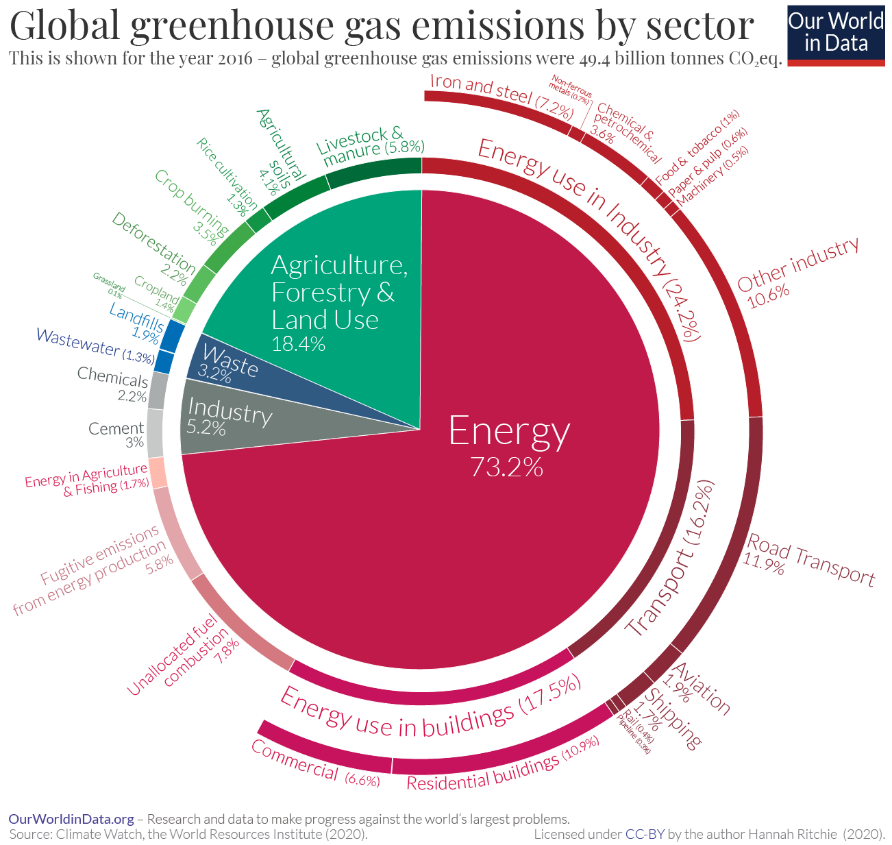 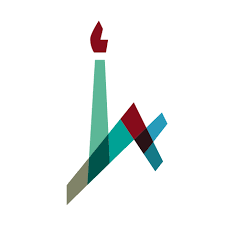 Cities' carbon neutrality
Many cities, such as Barcelona, Boston, London, Melbourne, New York City, and Paris, have pledged to reach carbon neutrality by 2050.
Carbon neutrality is having a balance between emitting and absorbing carbon – net zero emissions 

The main way to achieve carbon neutrality is byreducing carbon emissions.

Additionally, carbon capture can assist in reachingcarbon neutrality and the main way to date is by plant photosynthesis.

In the city, this is done by Green Infrastructures.
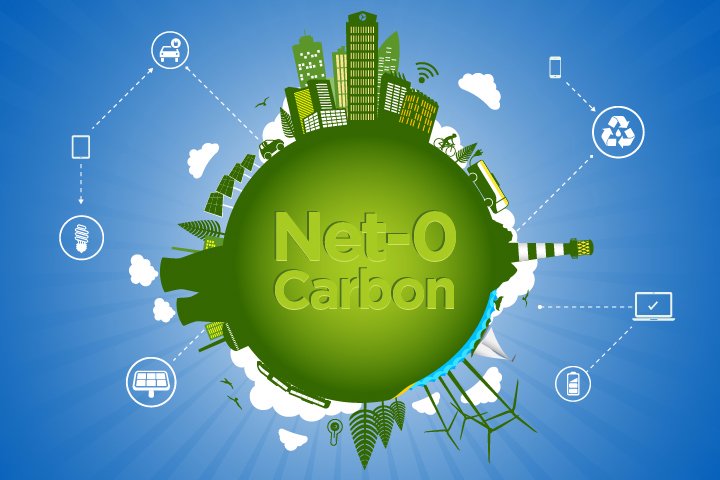 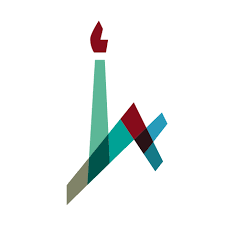 The role of urban green infrastructures
A center for recreational activities.
Reduce air pollution (and sometimes increase…).
Improve thermal comfort.
Sequester CO2.
What factors affect the quality of green infrastructures?
Plant type
Greenery management
Topography
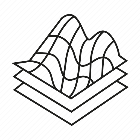 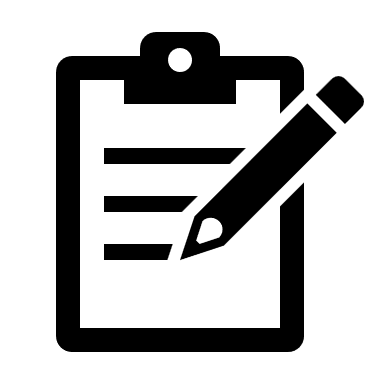 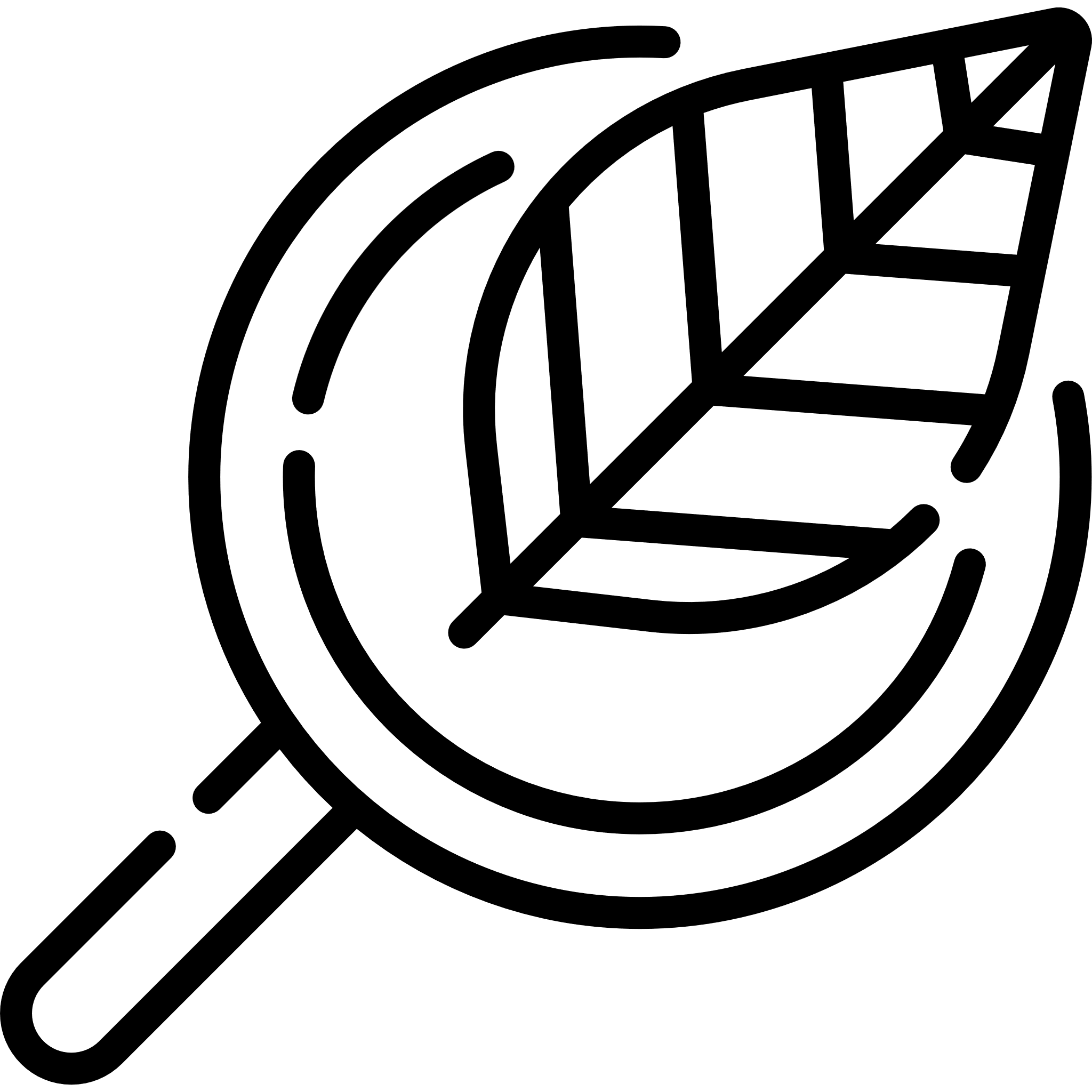 Climate and weather
Soil type
Urban planning
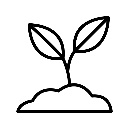 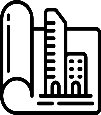 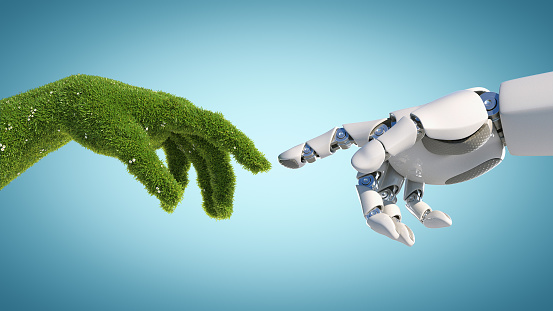 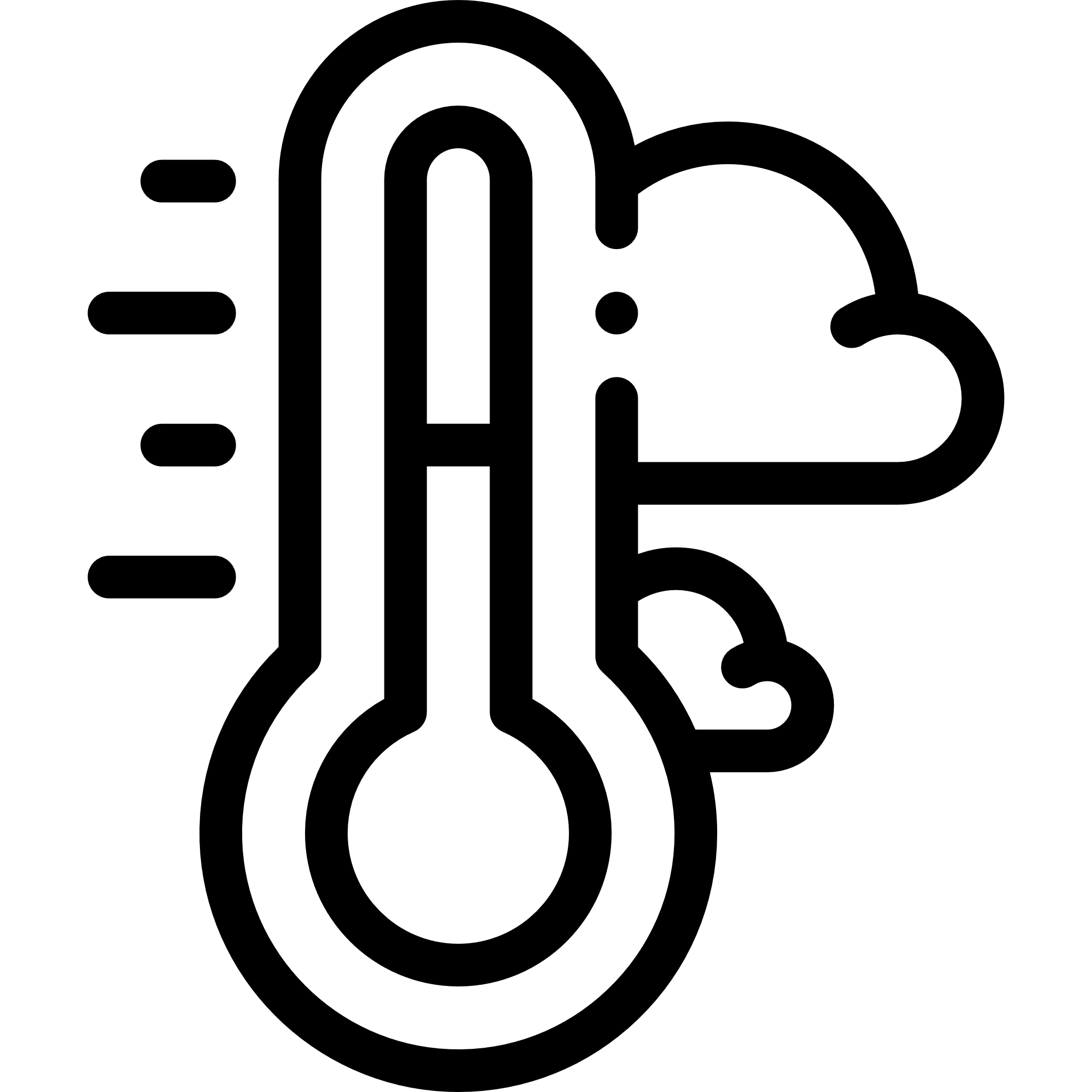 CO2
CO2
CO2
CO2
CO2
CO2
CO2
CO2
Gap in knowledge
We have limited knowledge of green infrastructures’ role in the urban carbon balance, from the single green element to the whole-city scale.
Moreover, our tools are limited to local measurements, while a solution for whole-city level estimations is needed.





In our research, we offer to:
 Develop a remote sensing platform that estimates net CO2 fluxes of urban vegetation at high spatial resolution and for the whole city.
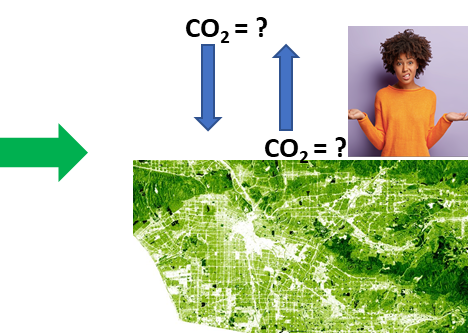 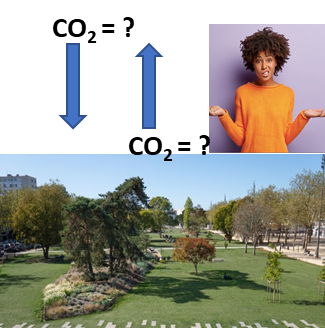 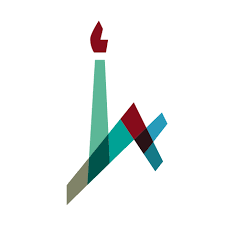 Estimating CO2 balance from remote – an indirect approach
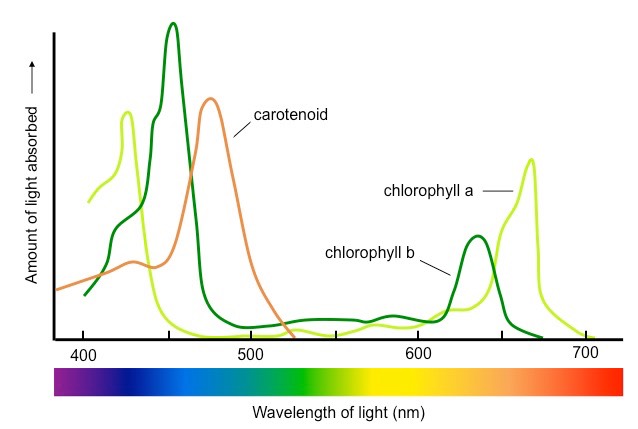 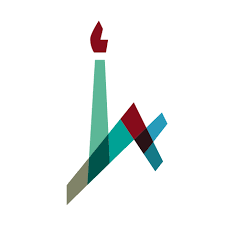 Research aims
Estimate local carbon fluxes of vegetation in various green infrastructures.
Model the dependence of these carbon fluxes on environmental factors using machine learning algorithms and biophysical connections.
Using satellite-based remote sensing, and map the city's green infrastructures.
Combine satellite remote observations and local models to map the city’s carbon fluxes of green infrastructures. 
Motivation: Understanding the contribution of green infrastructures to the city's carbon budget is crucial for future sustainable urban planning of low-carbon-emitting cities. There is still much to be detected …
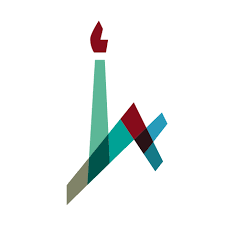 Research outline
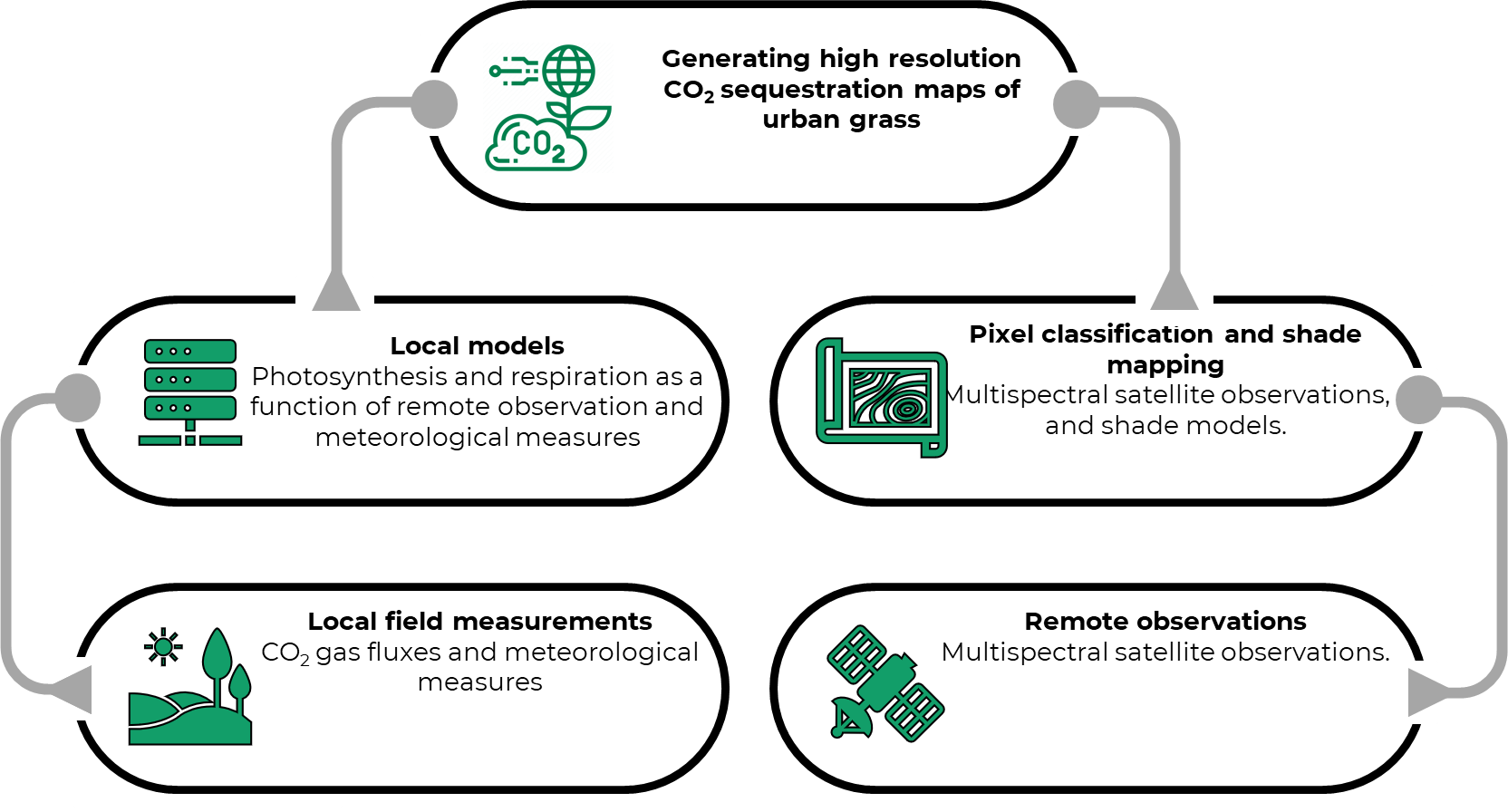 Results
Modi’in
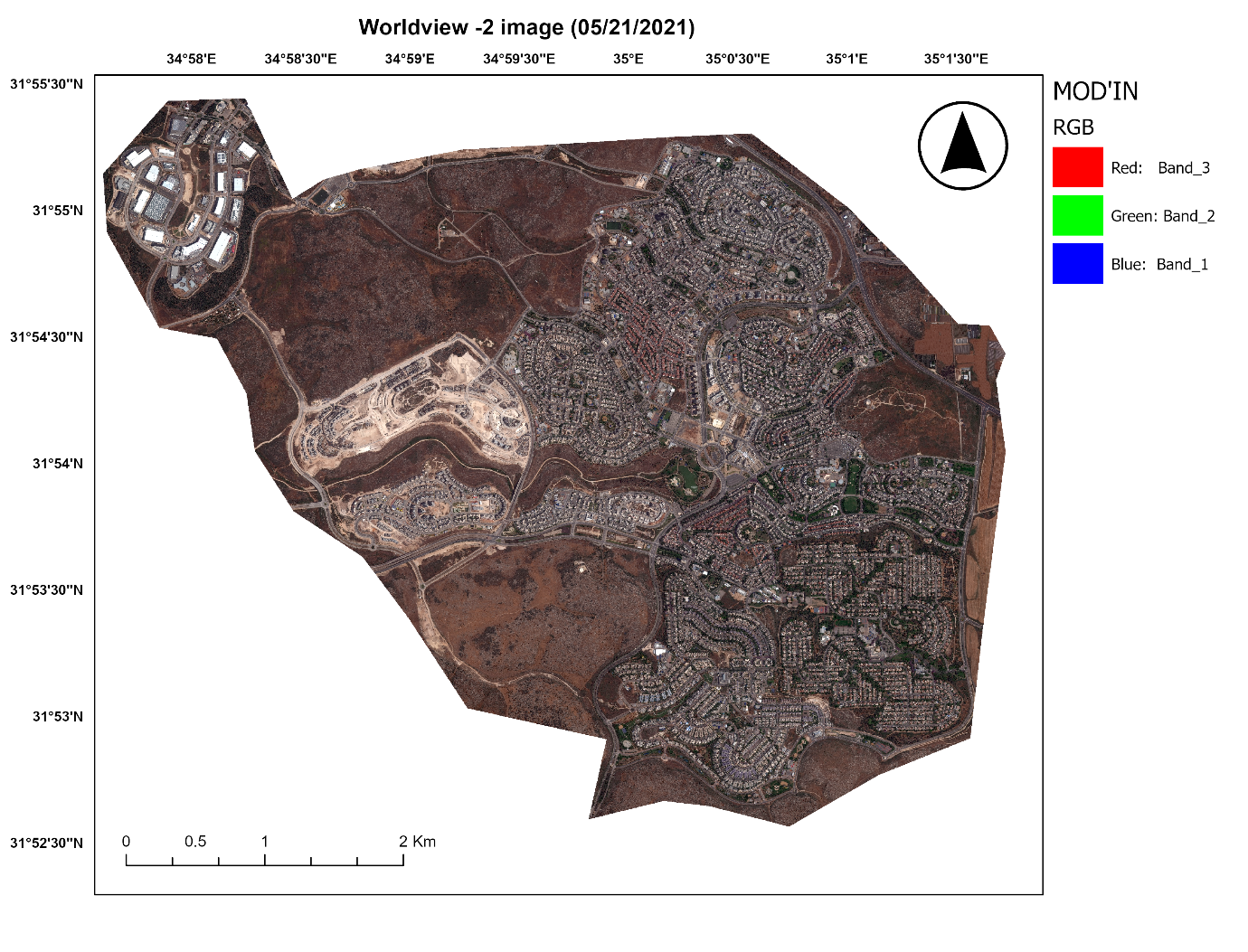 Local measurements
We measured plants locally using an automated chambers
The measurements include CO2 flux, temperature, and PAR.
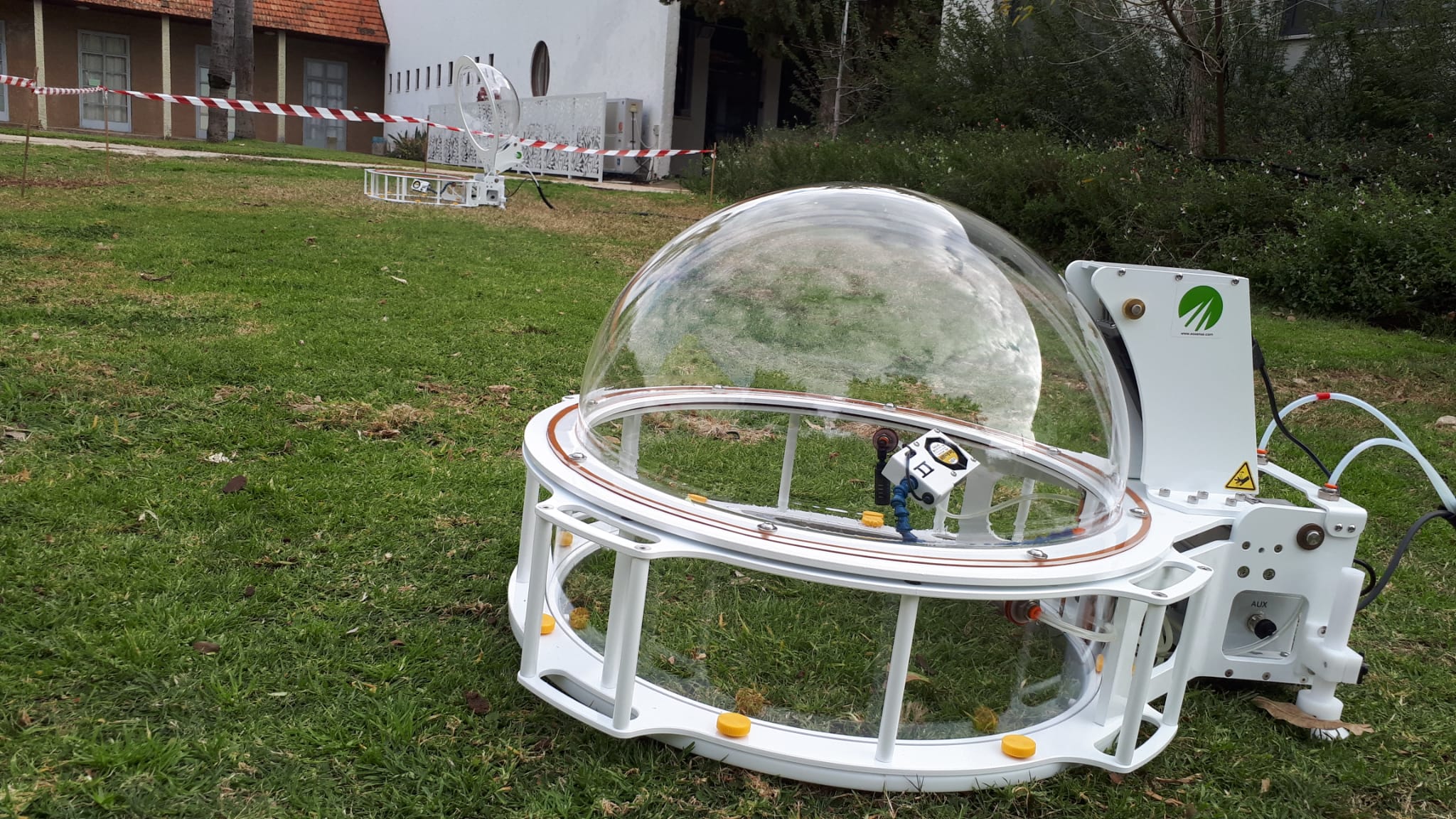 Local measurements
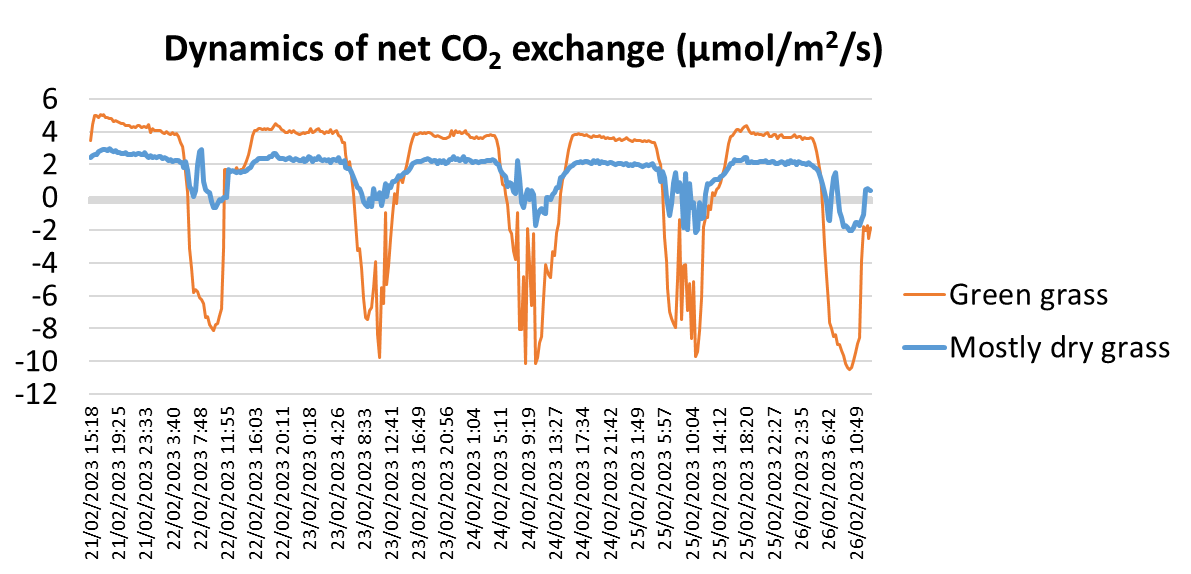 Mapping Modi’in’s green infrastructure
The influence of spatial resolution. Support Vector Machine-based classification
10 meter
Worldview 2 (0.5 meter)
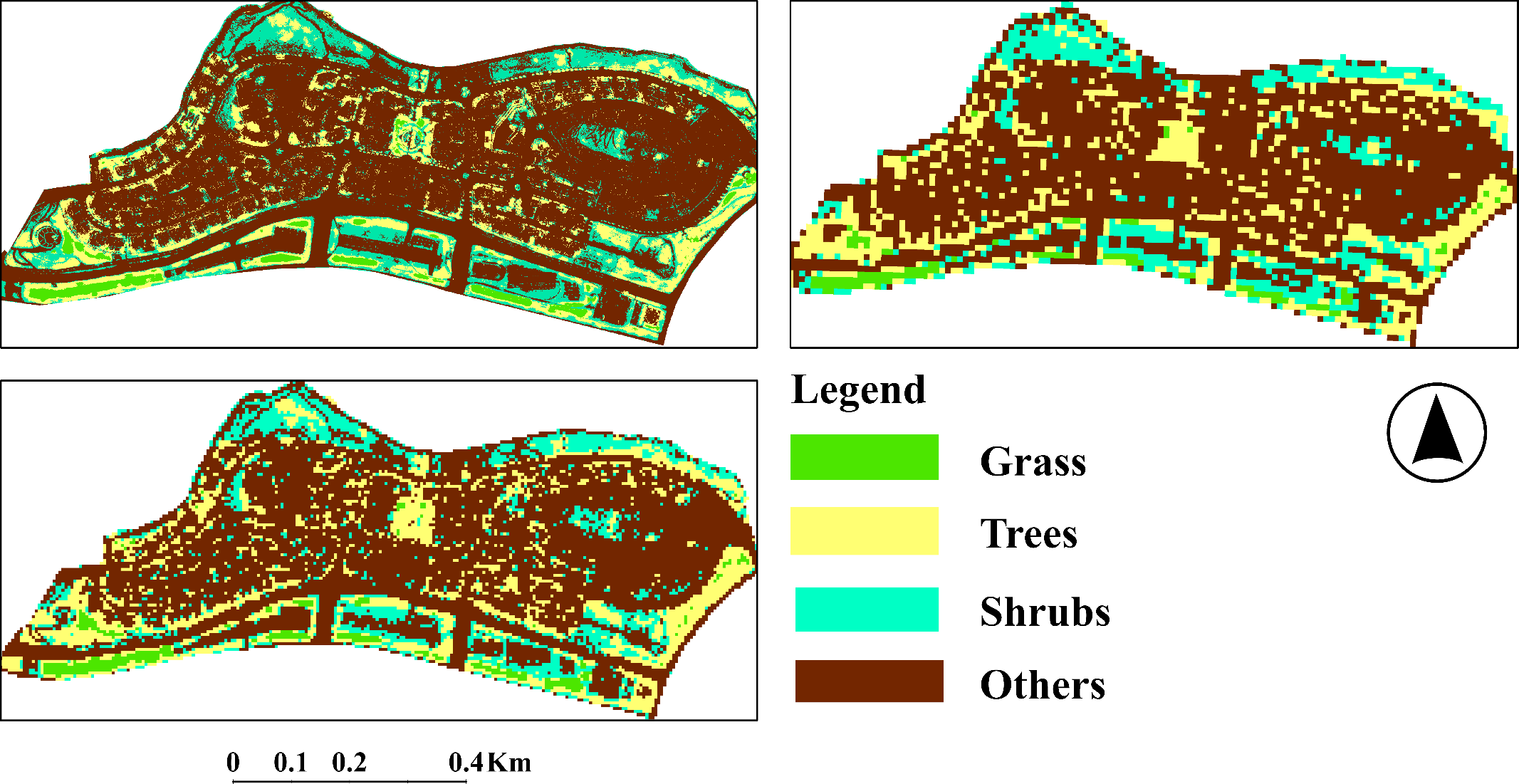 5 meter
Mapping Modi’in’s green infrastructure
The influence of spatial resolution. Support Vector Machine based classification
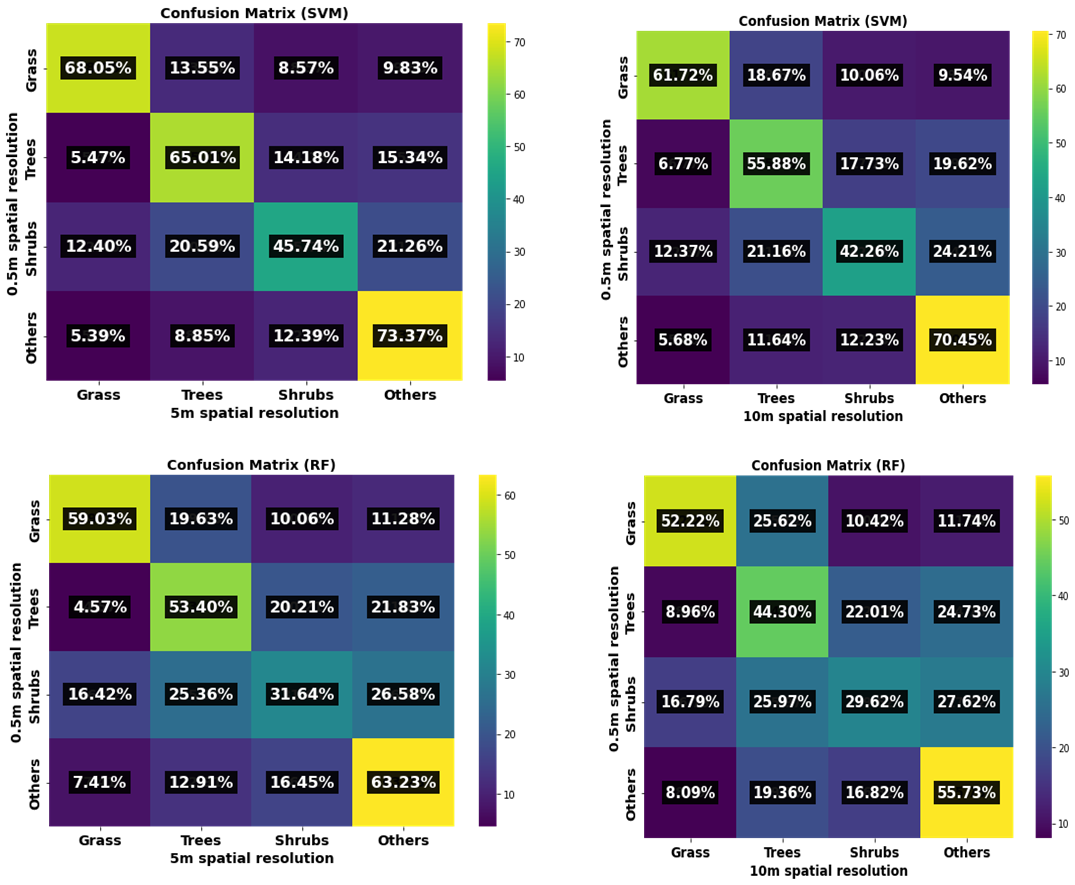 Shade modeling
Shade impacts photosynthesis and respiration. We use GIS-based models to estimate the green infrastructure’s incoming radiation.
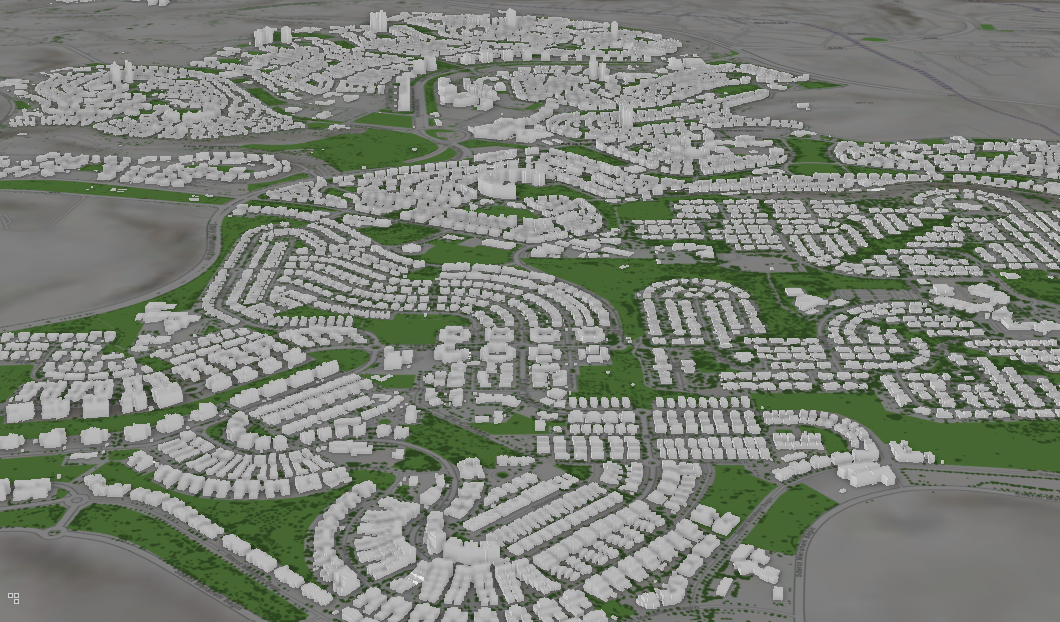 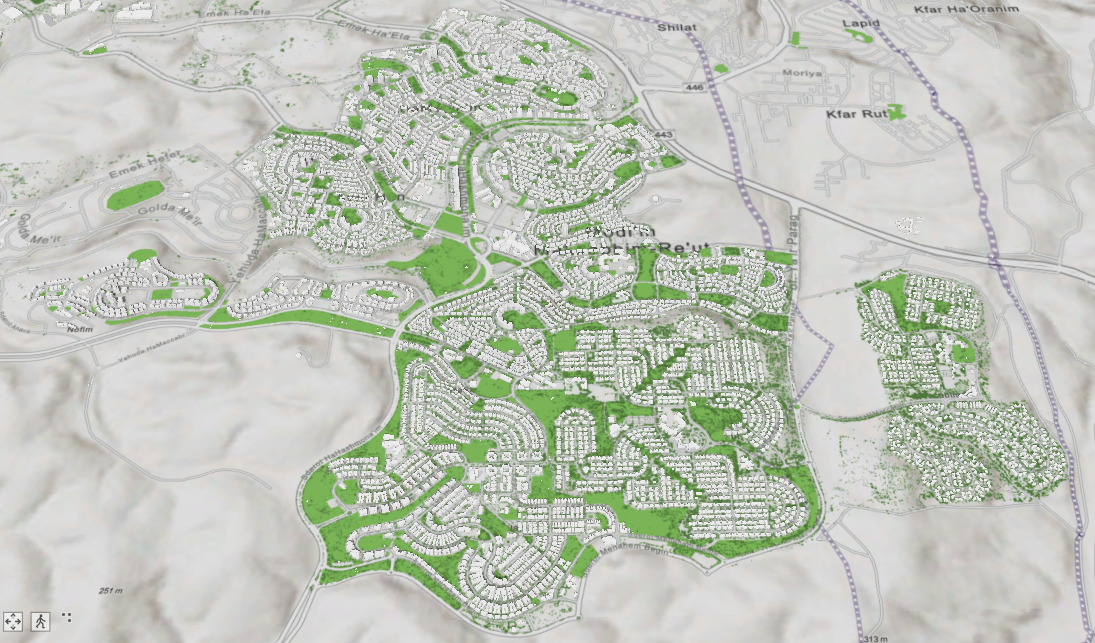 Shade modeling
CO2 flux models based on local measurements
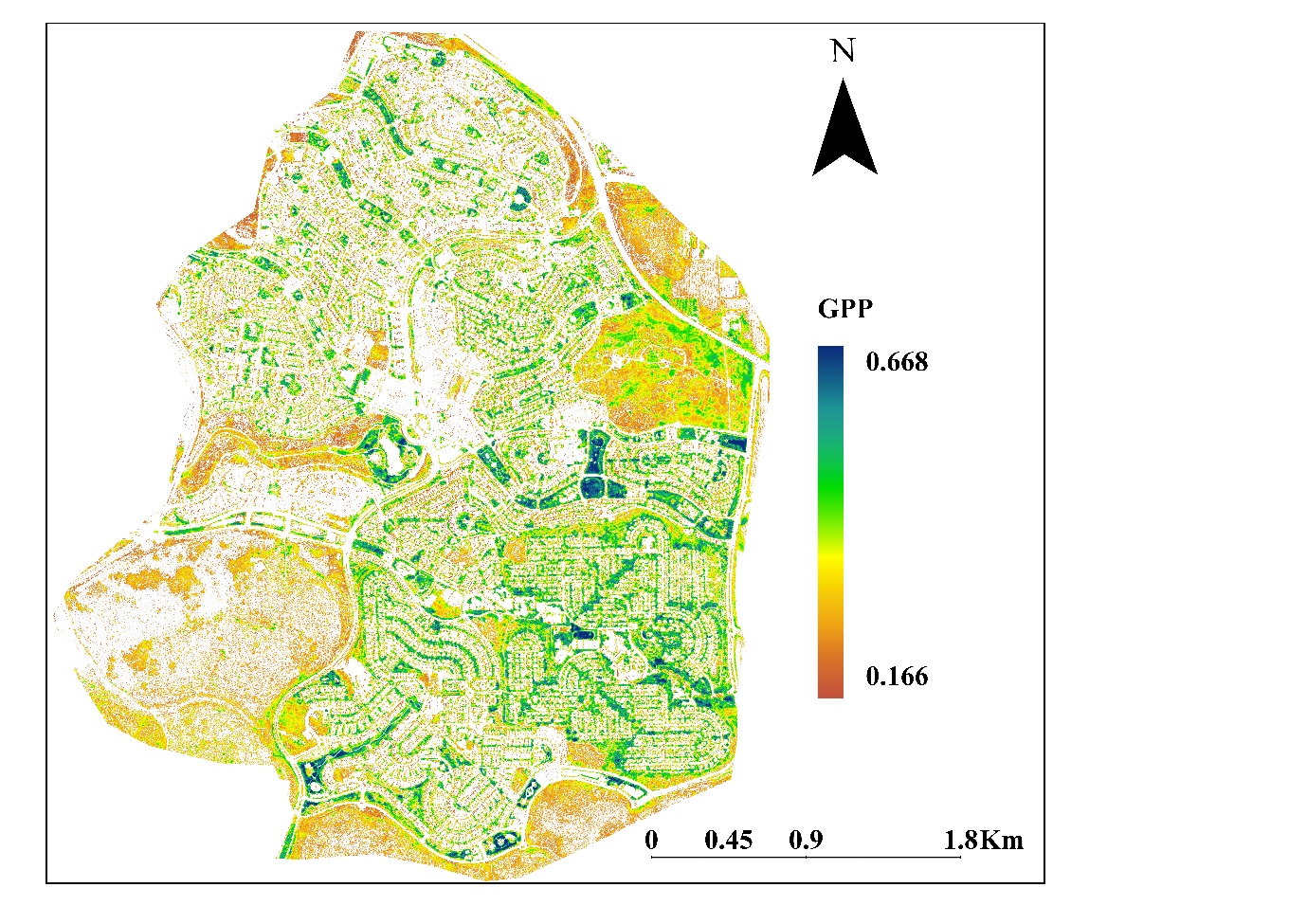 Combining local measurements with reflectance observations to generate NEP models and estimate them from remote
µmol m-2 s-1
15
0
Future plans
Complete the local measurements and model a year-round CO2 flux model.
Use LiDAR images to improve vegetation classification and add Tree shade to the shading model. 
Examine the feasibility of doing vegetation-specific models.
Add transpiration.
Thank You
Oz Kira: oz.kira@bgu.ac.il
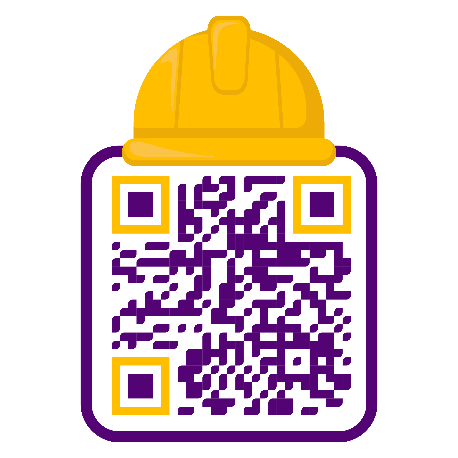 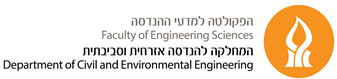 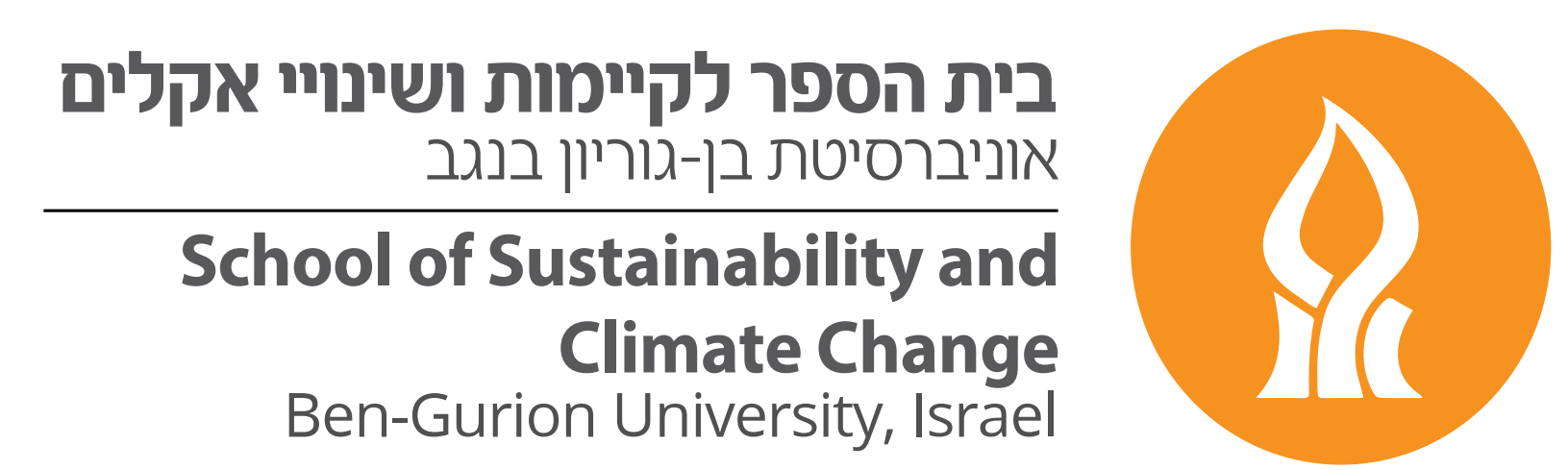